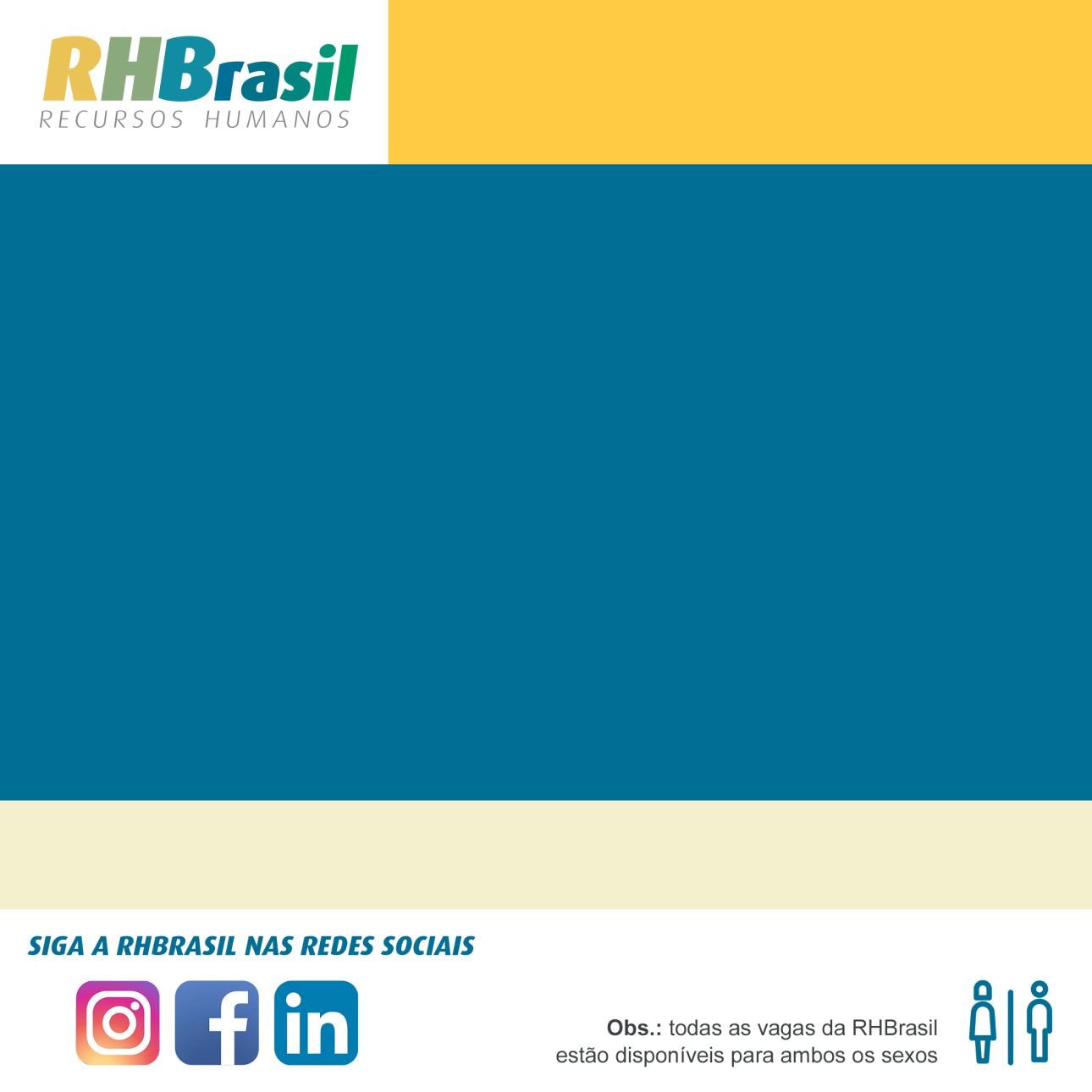 Oportunidade para
 BIRIGUI/SP
Estágio de ADMINISTRAÇÃO/ CONTÁBEIS/ENG. DE PRODUÇÃO
-Atividades  em indústria;
-Bolsa Auxílio de R$ 1.150,00-Auxílio Transporte de R$50,00
Interessados: enviar currículo no email:aracatuba@rhbrasil.com.br e realizar a inscrição no site: www.rhbrasil.com.br/portaldocandidato